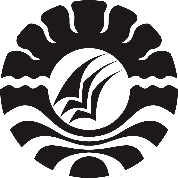 Psikologi Sebagai Sains Moderen: Strukturalisme & Fungsionalisme
Sejarah Aliran Psikologi_Pertemuan 6
Tujuan yang akan dicapai
Setelah mengikuti kuliah ini, mahasiswa diharapkan dapat memaparkan tenang:
Sejarah pasca lahirnya psikologi sebagai sains modern
Strukturalisme dan fungsionalisme
Sejarah lahirnya aliran strukturalisme dan fungsionalisme
Tokoh dan pemikirannya dalam aliran strukturalisme dan fungsionalisme, serta kritik dan kontribusinya terhadap perkembangan ilmu psikologi
Psikologi Wundt: Elementarisme: Voluntarisme
Pokok kajian psikologi adalah kesadaran, yg meliputi:
Menemukan elemen dasar dari kesadaran
Menemukan hukum yg mengendalikan elemen kesadaran sehingga menyatu menjadi kesadaran yg lebih kompleks
Menemukan penjelasan tentang bgm elemen kesadaran tsb menyatu
Wundt yakin bahwa kesadaran itu aktif mengelola kontennya sendiri  voluntarisme
Pengalaman antara & pengalalaman langsung: psikolog harus fokus mempelajari pengalaman langsung
Pengalaman antara: memberikan informasi ttg sesuatu selain dari unsur-unsur pengalaman tsb (melibatkan pengalaman sebelumnya dan interpretasi): melihat bunga mawar berwarna merah  menyebut “mawar merah)
Pengalaman langsung: tidak bias oleh interpretasi, mendespripsikan pengalaman yang dilihatnya secara langsung: melihat bunga mawar berwarna merah  pengalaman tentang sesuatu berwarna merah  
Metode introspeksi
Objek Psikologi Wund: pengalaman sadar  metode observasi melibatkan introspeksi (persepsi internal: fokusnya berada dalam diri pengamat, yaitu pengalaman sadar mereka)
Introspeksi adalah pemeriksaan pikiran seseorang untuk memeriksa dan melaporkan tentang pikiran atau perasaan seseorang
Psikologi Wundt
Elemen/Unsur-unsur pengalaman sadar, yang paling penting adalah: sensasi dan perasaan karena menjadi aspek-aspek simultan pengalaman langsung
Sensasi: salah satu bentuk elementer pengalaman yg terjadi ketika alat inderawi mendapatkan stimulasi dan menyampaikan impuls ke otak
Perasaan: bentuk pengalaman elementer lainnya, pelengkap subjektif sensasi tetapi tidak muncul secara langsung dari organ indera. Teori tiga dimensi perasaan: senang/tidak senang; ketegangan/relaksasi; kegairahan/depresi.
Mengelola unsur-unsur pengalaman sadar: persepsi dan apersepsi
Persepsi: kombinasi dari kesan-kesan inderawi, merupakan suatu proses pasif yg dipengaruhi oleh stimulasi fisik, anatomi, dan pengalaman masa lalu individu
Apersepsi: proses pengorganisasian elemen-elemen kesadaran menjadi suatu kesadaran penuh, proses yg bersifat aktif & dpt dikendalikan oleh individu, berkaitan dg perhatian atau atensi (dipengaruhi oleh keinginan)
Psikologi Kultural (volkerpsychology): 
psikologi jg berhubungan dg proses mental manusia yg lbh kompleks & dinamis krn dipengaruhi oleh bahasa, nilai budaya, agama, seni, atau hukum
Pasca pendirian ilmu psikologi: Dukungan & Kritik thd Psikologi Wundt
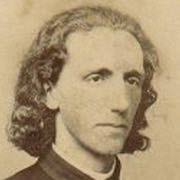 Bersama Wundt, Brentano mendukung terbentuknya psikologi sbg ilmu yg mandiri: Sependapat dg Wundt ttg kesadaran sbg pokok kajian psikologi
Tdk sependapat dg Wundt yg menekankan pd elemen kesadaran. Bg Brentano yg plg penting diteliti adalah aktivitas kesadaran (act psychology)   
Bukan hanya fenomena fisik tapi juga fenomena mental 
Psychology is a science of mental phenomena
Franz Brentano lahir di Merienburg Jerman (1838-1917)
Psikologi Stumpf dipengaruhi oleh Brentano, berpendapat bahwa pengalaman adalah data yang berharga
Stumpf tdk sependapat dg Wundt yg mengalalisis pengalaman menjadi elemen-elemen kecil sehingga membuatnya tdk alamiah lagi. Bagi Stumpf, pengalaman lebih bermakna bagi yg mengalaminya jika dibiarkan apa adanya  cikal bakal aliran fenomenologi Edmund Husserl
Kritik Stumpf thd penelitian Wundt ttg akustik dg menggunakan introspective experiment thd subjek yg tdk mengerti akustik. Hal ini tdk menghasilkan penelitian yg berwibawa
Carl Stumpf 
(1848-1936)
Pasca pendirian ilmu psikologi: Dukungan & Kritik thd Psikologi Wundt
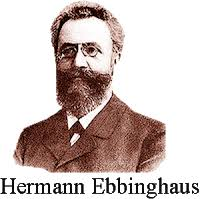 Dlm ilmu psikologi, Ebbinghaus dikenal sebagai pionir dalam meneliti ingatan & aplikasi psikologi dlm pengetesan aspek psikologis dg completion test
Prinsip Ebbinghaus dlm pengembangan ilmu psikologi:
Psikologi hrs mengikuti jalan ilmu alam dan menjauhkan diri dr filsafat
Ruang lingkup psikologi tdk terbatas pd proses mental sederhana tp jg meliputi proses mental yg lbh tinggi
Psikologi hrs mengembangkan metode & teori yg bersifat umum (grand theory)
Psikologi sbg ilmu murni & terapannya hrs serasi  
Sependapat dg Wundt ttg kesadaran sbg pokok kajian psikologi, tp tdk sependapat dlm hal ruang lingkupnya. Bg Ebbinghaus, metode eksperimen juga dpt digunakan untuk meneliti proses mental yg lbh tinggi spt ingatan & belajar
1850-1909
Kulpe mulai tertarik dg psikologi saat mengikut kuliah Wundt di Leipzig University
 tahun 1887 Kulpe menyelesaikan program doctor dibawah supervise Wundt, selanjutnya menjadi asisten Wundt selama 8 tahun, namun sejarah menunjukkan ketidaksepahaman Kulpe dg pemikiran Wundt
Kulpe berupaya menggali aspek-aspek yang tdk diperhatikan oleh Wundt, salah satunya Kulpe meneliti pikiran dg metode eksperimen (dipengaruhi oleh Ebbinghaus)
Berbeda dg Wundt, Kulpe meyakini bahwa terdapat makna objektif dlm suatu pengalaman yang tidak berasosiasi dg kata, symbol atau tanda tertentu (imageless thougth)
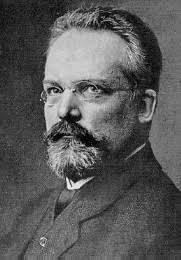 Oswald Kulpe 
(1862-1915)
Strukturalisme Titchener
Diskusikanlah beberapa poin berikut ini

Bedakan dan bandingkan pendekatan Titchener dan Wundt thd psikologi
Menurut Tichener, apakah pokok kajian yg cocok untuk psikologi? Bagaimana ia berbeda dg pokok kajian dlm sains2 lainnya?
Apakah perbedaan yg dibuat Titchener antara kesadaran dan pikiran?
Jelaskan tentang metode introspeksi Titchener. Bgm metode tsb berbeda dg metode Wundt?
Jelaskan tentang 3 tahap kesadaran elementer Titchener dan ke4 atribut unsur-unsur mental. 
Uraikan kritikan dan kontribusi dr aliran strukturalisme.
Edward Branford Tichener 
(1867-1927)
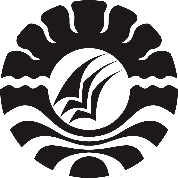 FUNGSIONALISME
Fungsionalisme merupakan salah satu pemikiran yang berpengaruh dan berkembang pada akhir abad ke-19 sampai pada awal abad ke-20.
Fungsionalisme dikembangkan oleh William James (1842-1912) dan berpengaruh di Amerika Serikat hingga Eropa.

Tiga perbedaan fokus kajian:
Wundt -> Elemen Kesadaran
Titchner -> Struktur Kesadaran
W. James -> Fungsi Kesadaran
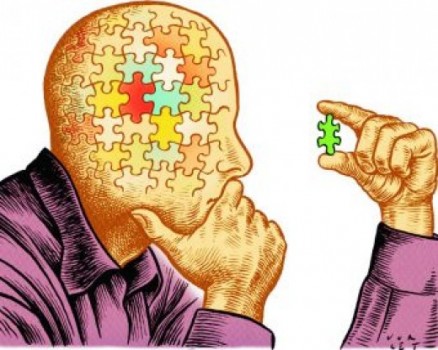 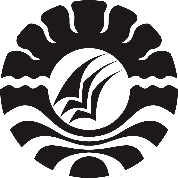 Karakteristik Fungsionalisme
Fungsionalisme (F.) menentang strukturaslime yang terlalu fokus pd struktur kesadaran.
F. berusaha memahami fungsi dari kesadaran. F. mengaggap bahwa proses mental membantu kita beradaptasi dengan lingkungan.
F. berusaha menjadikan psikologi sbg ilmu praktis, yg berguna dlm meningkatkan kualitas hidup manusia
F. memperluas kajian psikologi hingga ke topik seperti binatang, anak, dan abnormalitas.
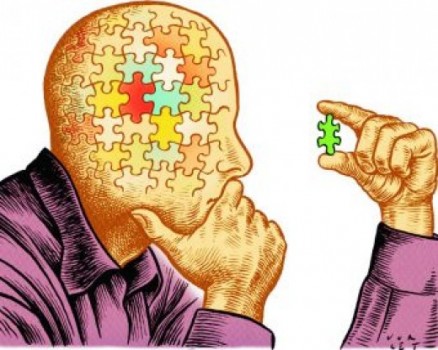 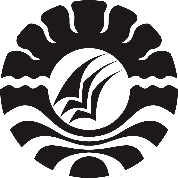 Lanjutan (Karakteristik Fungsionalisme)
Salah satu perhatian F. yaitu motivasi, yg berpengaruh pd proses mental dan perilaku manusia.
F. mengakui bahwa proses mental dan perilaku merupakan subject yg legitimate, serta menjadikan introspeksi sbg salah satu metode untuk memahami proses mental dan perilaku 
F. lebih tertarik pd perbedaan individu drpda persamaan individu.
Semua penganut fungsionalisme dipengaruhi oleh W. James.
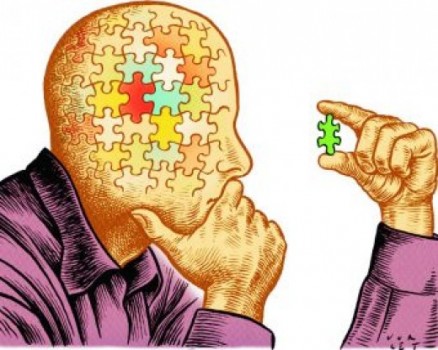 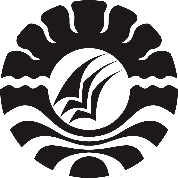 Sekilas tentang William James (1842-1910)
Lahir di New York, 11 Januari 1842. Berasal dari keluarga yg mampu dan menyiapkan pendidikan yg baik bagi James. Awalnya James awalnya ingin menjadi seniman namun ditentang oleh orang tuanya. Kondisi ini menyebabkan James mengalami ketidkpastian.
James sempat mengalami berbagai kondisi buruk missal tentang kesehatannya, namun bangkit kembali setelah membaca esai Charles Renouvier tntg kebebasan berkehendak. 
James ahli dalam bidang fisiologi, filsafat, dan psikologi. James dianggap mempertimbangkan teori evolusi Darwin sehingga penelitian James menggunakan bergam metode. James kemudian berfokus pada topik seperti self, insting, emosi, perilaku, pengalaman keberagaman, dll.
Gagasan-gagasan William James
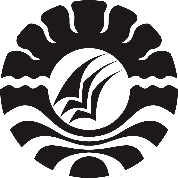 a. Akar Kesadaran
Kesadaran bersifat personal; Pengalaman setiap orang yg berbeda akan membentuk kesadaran yg berbeda pula, sehingga tidak mungkin menemukan elemen-elemen dasar dri kesadaran semua orang.
Kesadaran bersifat kontinum; tidak dapat dibagi menjdi elemen-elemen kecil dan bersifat dinamis, bergerak dr satu objek ke objek lainnya.
Kesadaran terus berubah; tidak ada satu orang pun yg memiliki pengalaman yg sama dalam dua waktu yg berbeda.
Kesadaran bersifat selektif; Setiap orang menyeleksi kesadarannya masing-masing, sehingga dalam satu waktu dari dua orang,belum tentu memiliki pengalaman & kesadaran yg sama.
Kesadaran bersifat fungsional; kesadaran membantu kita beradaptasi dgn lingkungan.
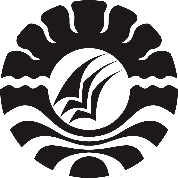 b. Self
Material Self, segala hal yg bersifat materil memiliki ikatan emosional dgn diri kita, yg jika itu hilang/tiada maka kita akan merasa sangat kehilangan. Misal kehilangan organ tubuh, kehilangan mobil, pakaian, gawai, dst.
Social Self, pengetahuan mengenai diri kita yang berasal dr pengakuan org lain. Social self bersifat multidimensi, penilaian ssorg bergantung konteks dan peran yg kita mainkan. Misal, di kantor kita dikenal berwibawa, tpi dgn teman bergaul dikenal sangat cerewet.
Spiritual Self, bersifat subjektif; kepribadian, nilai2, prinsip, visi, karakter.
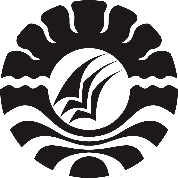 b. Self
Komponen self saling berkaitan satu sama lain. Jika material self dan social self dapat dikenal oleh org lain, maka spiritual self bersifat sangat personal.
Ketiga komponen self ini bisa saja mengalami ketegangan satu sama lain jika apa yang diperoleh tdk sesuai dgn apa yg diharapkan. Ketegangan inilaah yg dapat megantar ssorg memiliki self esteem yg positif & negatif.
Agar self esteem positif, caranya ada 2, mengurangi tingkat harapan atau betul-betul mengupayakan supaya apa yg diharapkan bisa menjadi kenyataan.
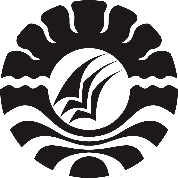 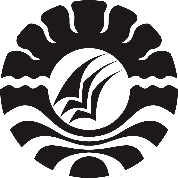 c. Emosi
Pandangan umum terkait emosi:
Emosi lebih dulu muncul baru kemudian reaksi fisiologis (keringat dingin, lari).
               (kebalikannya)
Pandangan James terkait emosi:
Reaksi fisiologis (keringat dingin, lari) lebih dulu muncul baru kemudian emosi. 

Pandangan James ini kontroversial, tapi dikuatkan dari pandangan ahli fisiologi Carl Langer hingga menjadi teori James-Lange Theory of Emotion.
Sekilas tentang Hugo Munsterberg (1863-1916)
Munsterberg lahir di Danzig, Polandia pada tanggal 1 Juni 1863. Munsterberg pernah menjadi murid Wundt namun kemudian tidak sepaham. Munsterberg berpendapat bahwa keinginan bisa disadari dengan metode introspeksi.
Munsterberg beranggapan bahwa keinginan tidak dapat dikendalikan secara sadar, keinginan merupakan produk dari aktivitas tubuh sehingga tidak mungkin untuk dikendalikan. Buku karya Munsterberg berjudul Voluntary Action ditentang Wundt namun mendapat pujian dari James.
Munsterberg menjadi pionir dalam penerapan psikologi pada berbagai bidang terapan, sehingga berkembanglah penerapan psikologi pendidikan, psi. industri, psi. klinis & terapi, serta psi forensic & hokum.
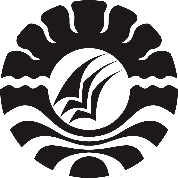 Beberapa Kontribusi Hugo Munsterberg
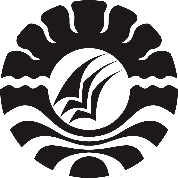 Sekilas tentang Granville Stanley Hall (1844-1942)
Hall lahir di Massachausetts, Amerika pada tanggal 1 Februari 1844. Hall kuliah dalam bidang filsafat, kemudian membaca buku karya Wundt “Principles of Psychological Psychology”. Hal ini membuat Hall tertarik dan akhirnya mengambil kuliah doktor dalam bidang psikologi di Universitas Harvard. Di Harvard kemudian Hall berteman dgn James. Yang pertama membuat Hall tertarik dgn Psikologi yaitu Wundt namun Hall lebih tertarik dgn fungsionalismenya James. 
Hall  mendirikan laboratorium psikologi pertama di Amerika Serikat pd thn 1883. Hall mengundang 26 enam ahli psikologi di Amerika Serikat yang kemudian akan menjadi asosiasi psikologi di Amerika Serikat bernama American Psychological Association (APA).
Hall, tokoh utama psikologi di USA setelah James. Hall menjadi tokoh pendiri jurnal American Journal of Psychology thn 1887. Hall juga menjadi pendiri sekaligus presiden pertama American Psychological Association (APA) pd thun 1892.
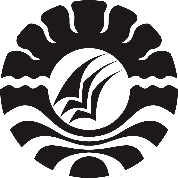 Gagasan Psikologi Granville Stanley Hall (1844-1942)
Hall sama seperti James, ikut dipengaruhi teori evolusi dalam melihat manusia. 
Hall memgembangkan keyakinannya dengan recapitulation theory, yaitu teori yang menjelaskan bahwa perkembangan seorang anak merupakan ulangan sejarah dr zaman tanpa aturan sampai pd negara dgn konsep aturan yg modern dan peradaban tertinggi. Hall berpandangan bahwa untuk memhami manusia tidak cukup dengan metode introspeksi saja, butuh pengembangan metode.
Pikiran-pikiran hal tentang psikologi terkait tentang koversi agama, sublimasi, psi. pendidikan, psi. anak, dan psi. perkembangan.

Seks merupakan hal krusial dlm perkembangan anak & remaja.
Anak laki-laki	  = Masa remaja adalah masa katarsis seksual
Anak perempuan   = Masa remaja adalah persiapan menjadi seorang Ibu
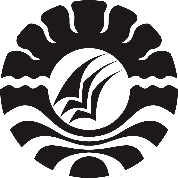 Sekilas tentang John Dewey (1859-1952)
Dewey lahir di Burlington, pada tanggal 20 Oktober 1859. Dewey awalnya terpengaruh oleh Wundt dengan voluntarisme-nya namun pada akhirnya “berlabuh” pada fungsionalismenya W. James. 
Dewey juga mendalami filsafat, khususnya filsafat Hegel dan Kant. Pada tahun 1894, Dewey mendapatkan posisi di Universitas Chicago dan mengembangkan psikologi dan filsafat. 
Dewey sama seperti James, juga menganggap penting pengalaman dan dalam situasi yang alamiah, suatu pengalaman harus dipahami. Dewey beranggapan bahwa manusia tidak saja mengamati dan mencocokkan antara realitas dengan apa yang dipikirkan, tapi juga berusaha memanipulasi/mengubah lingkungan agar tujuannya dapat tercapai.
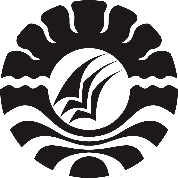 Gagasan Psikologi John Dewey (1859-1952)
Dewey menganggap bahwa apa pun bisa menjadi bermakna selama memiliki nilai-nilai praktis.
Gagasan utama Dewey yaitu kritiknya terhadap elementarisme yg membagi pengalaman secara terpisah antara stimulus dan respon. Bagi Dewey, Stimulus dan respon adalah hal yang padu dan satu tujuan. Misal seorang anak melihat api (S) kemudian menyentuhnya (R). Kemudian merasakan sakit (S) lalu menarik tangannya (R). Ilustrasi tersebut mengubah persepsianak tentang api (S) dan berikutnya tidak akan lagi menyentuh api (R).
Rangkaian stimulus (S) dan respon (R) tersebut harus dilihat secara utuh dan saling berkaitan, sebagai upaya manusia menyesuaikan diri dengan lingkungannya.
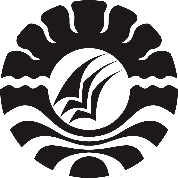 Sekilas tentang John McKeen Cattell (1860-1944)
Cattel dilahirkan pada tanggal 25 Mei 1860. Cattel berperan besar dalam pengembangan Psikologi di Columbia University. Ia kemudian melahirkan beberapa pengikut Edward L. Thorndike dan Robert S. Woodworth yang pernah menjadi presiden keempat di APA.
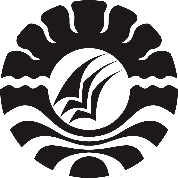 Gagasan Cattell
Cattel berpandangan bahwa karena psikologi tidak seperti ilmu fisika, maka psikologi akan sulit mendapatkan kepastian dan keakuratan, oleh karena itu psikologi harus menggunakan eksperimentasi dan pengukuran. Psikologi akan bermakna jika dapat berguna dalam kehidupan sehari-hari.
Cattel menjadi terkenal karena upayanya mengaplikasikan psikologi dengan mengukur aspek-aspek psikologis (mental test), dengan demikian diharapkan berguna pd dunia pendidikan dan industri.
Cattel mengukur ketajaman penglihatan, ketajaman pendengaran, kekuatan pegangan, serta waktu reaksi. Namun pengukuran tersebut belum memiliki validitas yang baik.
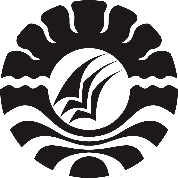 Kritik & Kontribusi Fungsionalisme
1. Kritik terhadap Fungsionalisme
Fungsionalisme dan strukturalisme mengalami ketegangan. Amerika Serikat menjadi salah satu contoh tempat ketegangan dua aliran ini berlangsung. Laboratorium Titchner di Cornell menjadi markas strukturalis, sementara fakultas Psikologi di Chicago menjadi markas fungsionalis.
Kritik Titchner menyatakan bahwa fungsionalis sama sekali bukan Psikologi karena fungsionalis tidak tunduk pada pokok kajian dan metode-metode strukturalisme. Sehingga dalam pandangan Titchner, setiap pendekatan psikologi yang menyimpang dari analisis introspektif pikiran sebagai unsur-unsurnya, maka bukan psikologi yang murni
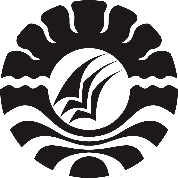 Kritik & Kontribusi Fungsionalisme
2. Kontribusi Fungsionalisme
Fungsionalisme memberi warisan berupa aplikasi psikologi dalam kehidupaan nyata. Setelah lahirnya fungsionalisme, maka riset tentang tingkah laku hewan menjadi salah satu yang paling penting dalam Psikologi. Fungsionalisme juga melakukan studi terhadap balita, anak-anak, individu dengan ketidakmampuan mental. 
Kalangan psikolog fungsionalis melengkapi metode introspektif dengan data yang diperoleh sebelumnya, misalnya riset psikologis, tes mental, kuesioner, serta deksripsi tingkah laku yang objektif. Fungsionalisme memasuki masa kejayaan pasca wafatnya Wundt dan Titchner.
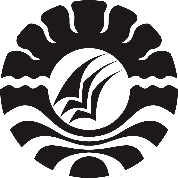 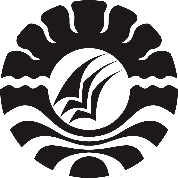 Gracias!